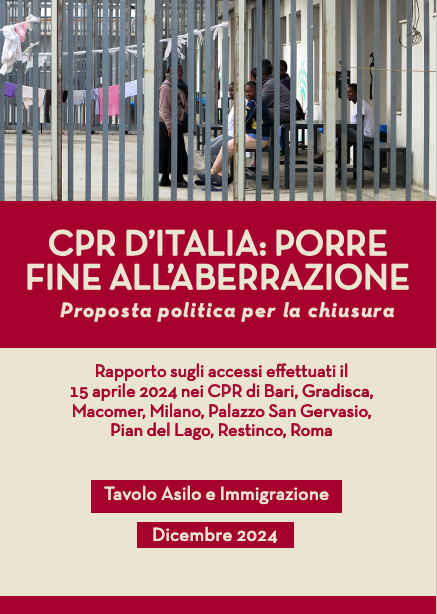 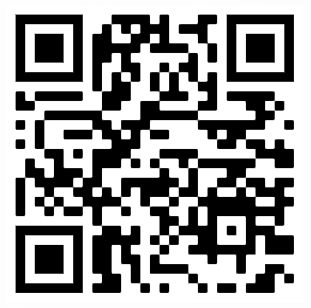 Scarica il Rapporto
Inquadra il QR Code